NASILJE NIJE COOL
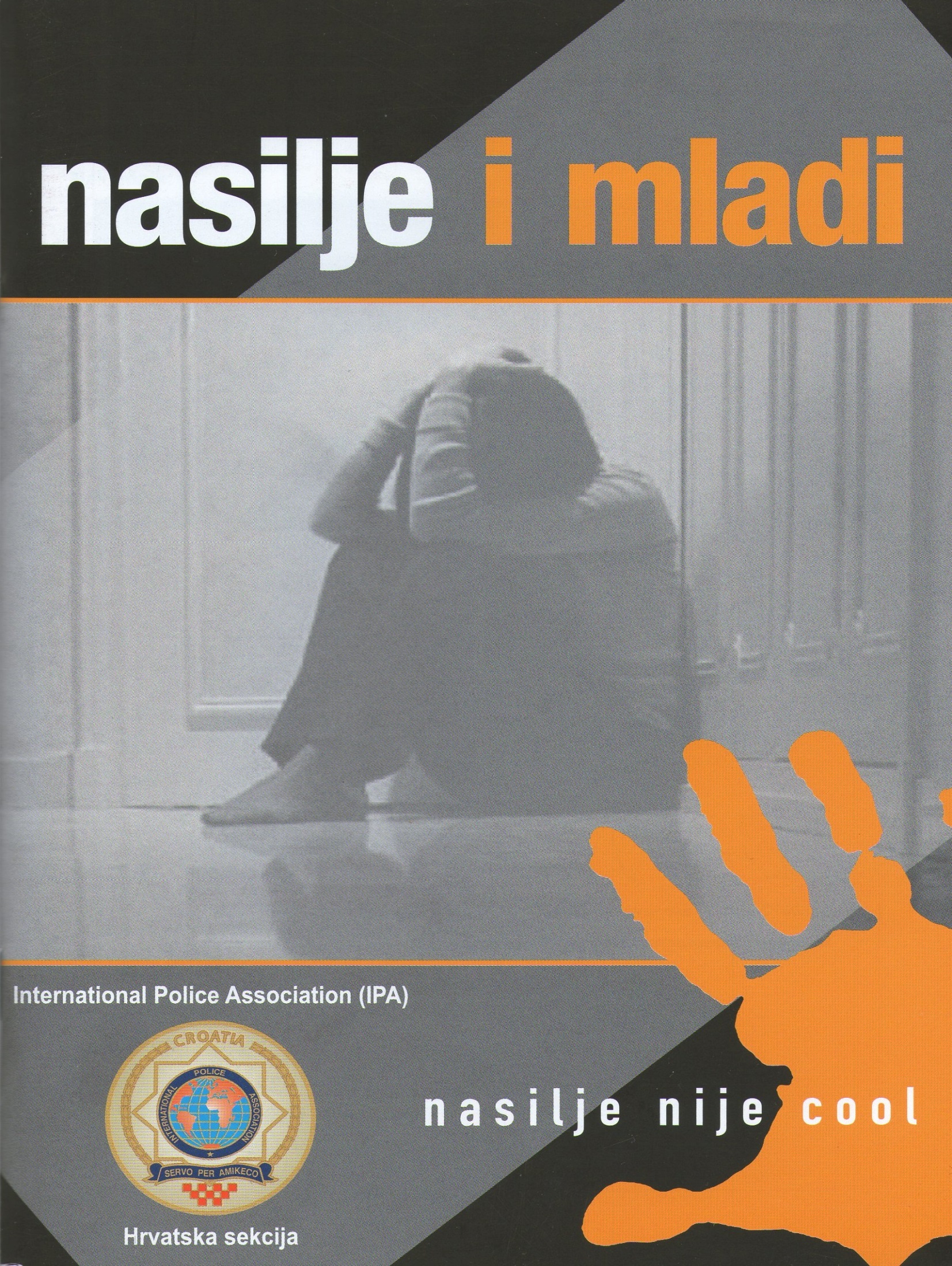 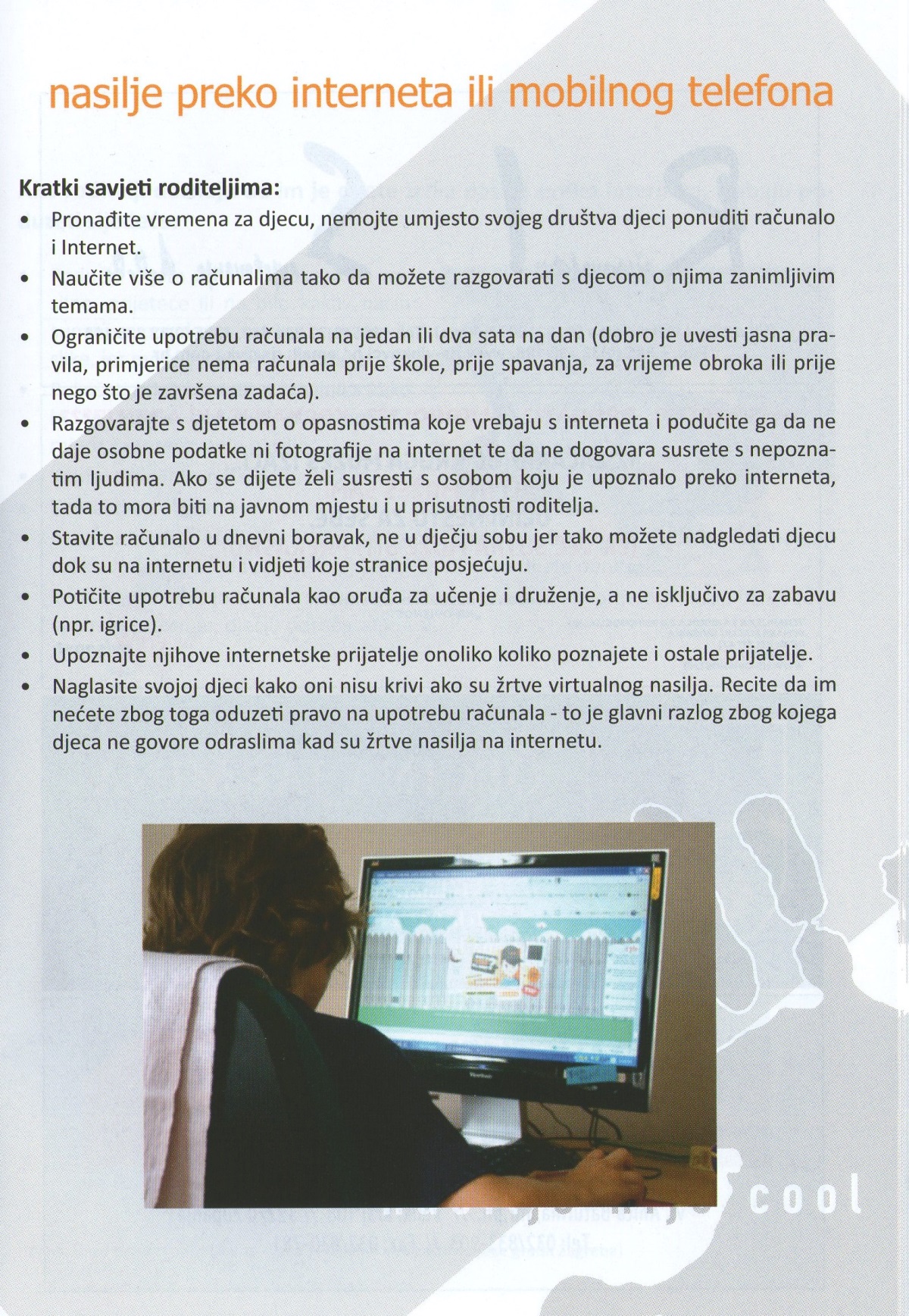 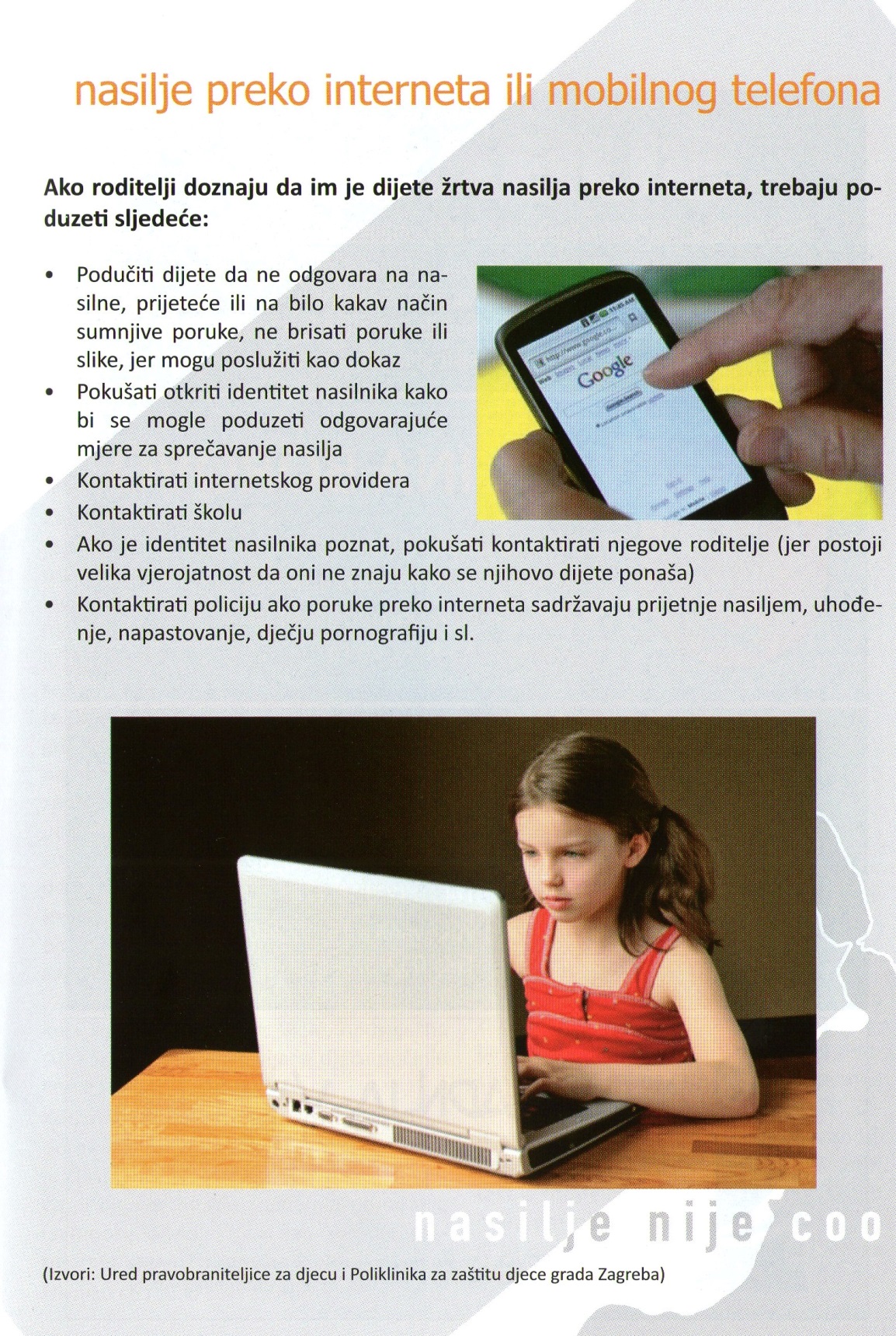 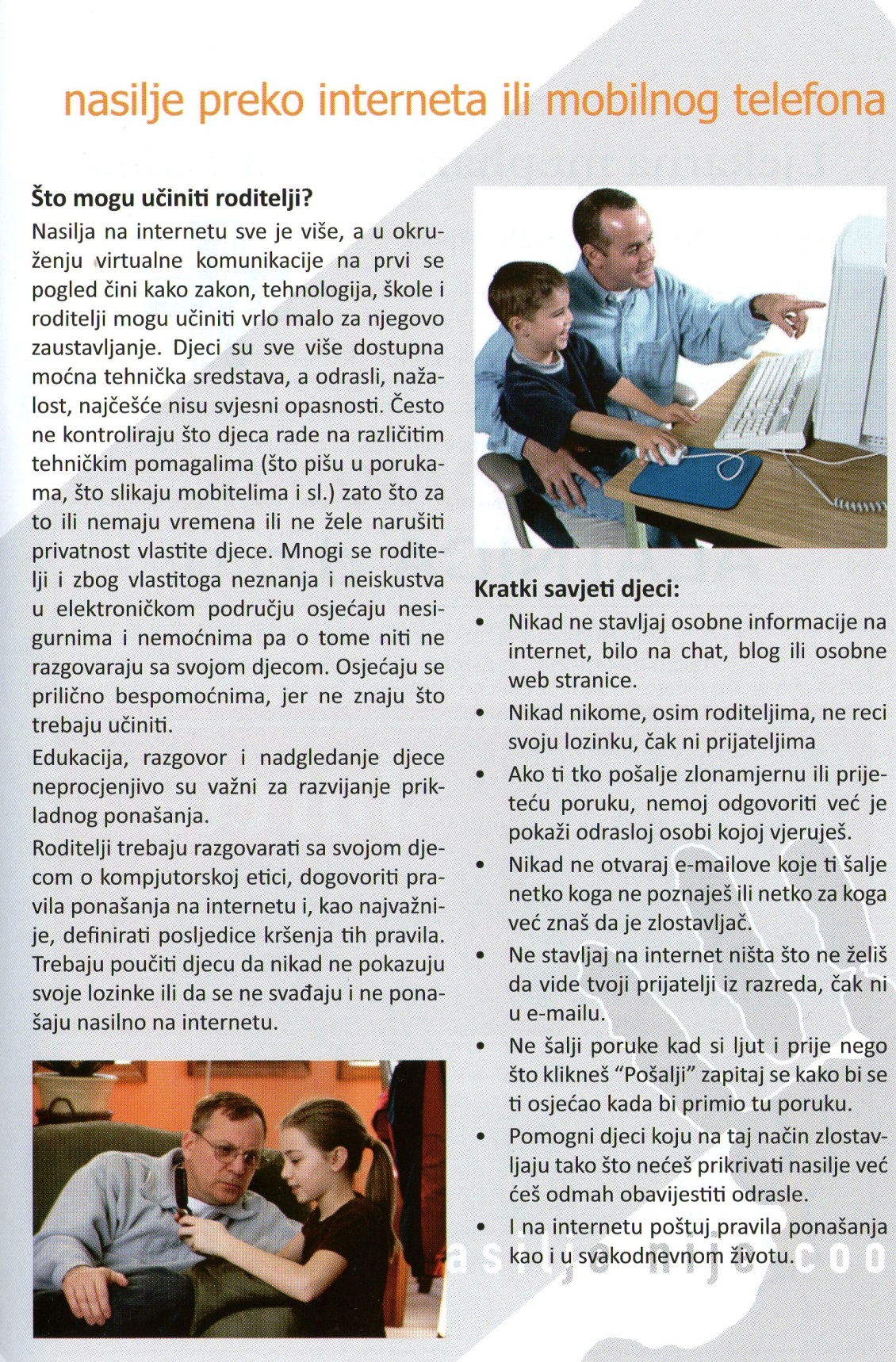